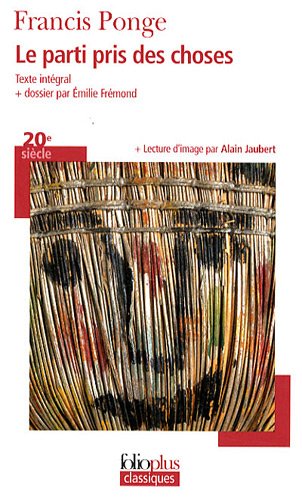 Le parti pris des choses
Francis Ponge
Présentation de l’auteur

Présentation de l’œuvre

Extrait de l’œuvre 
« Le pain » & « Le savon »
Plan
Francis Ponge
Poète français contemporain né en 1899 et mort en 1988

Prix national de poésie en 1981

Mouvement littéraire: 
      Le surréalisme

En 1942 Publication du livre 
   Le parti pris des choses

Le Savon 1967
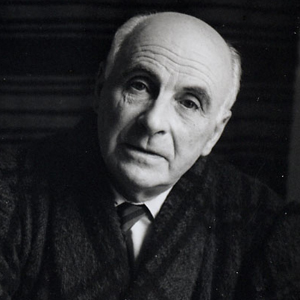 Francis Ponge
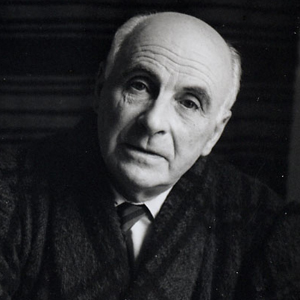 De la douleur au monde muet
Mai 1923 , mort de son père et incapacité d’exprimer sa détresse

Double échec à l’oral de concours universitaires

  
   A la fin des années 20, Ponge se tourne délibérément vers le monde tangible, stable et rassurant des objets
Le pain
Le parti pris des choses
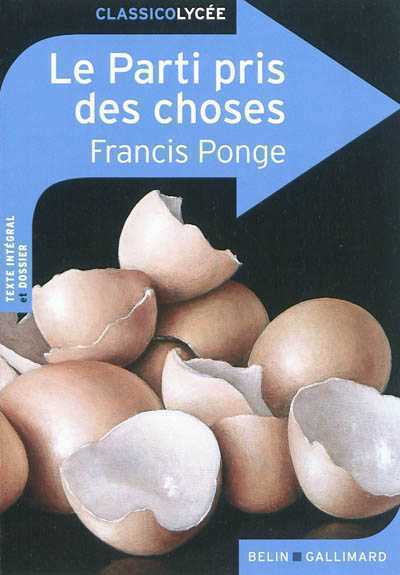 Recueil de poèmes en prose publié en 1942

Une nouvelle dimension des objets

Titre paradoxal car ''les choses'', objets sans conscience, ne peuvent prendre de parti

Rendre compte de la beauté des objets du quotidien
La mousse
La cigarette
Le savon
L’huître
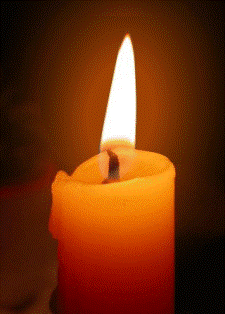 Le cageot
La bougie
Ponge donne des intentions et une volonté aux objets et aux choses

Il utilise les images, métaphores, comparaisons, pour mettre en avant l'originalité de ses descriptions

Abandonner le coté subjectif humain, donner l'initiative aux choses, aider les objets à s'exprimer

Finalité: parvenir à une leçon et renouveler notre perception du monde
Le morceau de viande
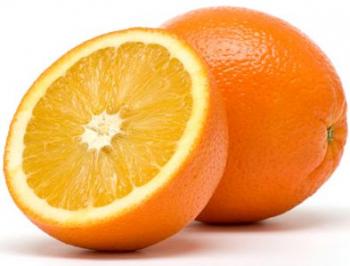 L’orange
Extrait du recueil
Le pain
« … Lorsque le pain rassit ces fleurs fanent et se rétrécissent : elles se détachent alors les unes des autres, et la masse en devient friable… Mais brisons-la : car le pain doit être dans notre bouche moins objet de respect que de consommation. »
Qu’y a-t-il de plus prosaïque que le pain, base de notre alimentation ?
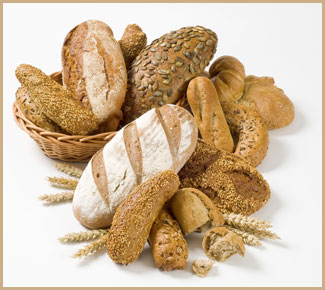 Une description soigneuse

Evocation métaphorique du pain 

Ponge compare le pain à l’univers

Par l’imagination poétique, Ponge contourne la réalité de l’objet quotidien pour nous en faire saisir tout le prix
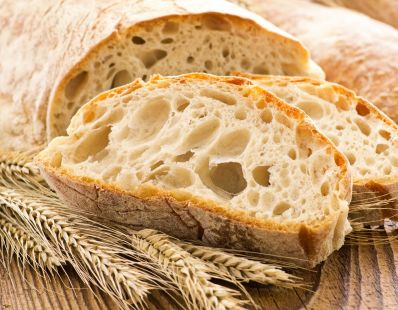 Le savon
« Si je m'en frotte les mains, le savon écume, jubile... Plus il les rend complaisantes, souples, liantes, ductiles, plus il bave, plus sa rage devient volumineuse et nacrée... Pierre magique ! »
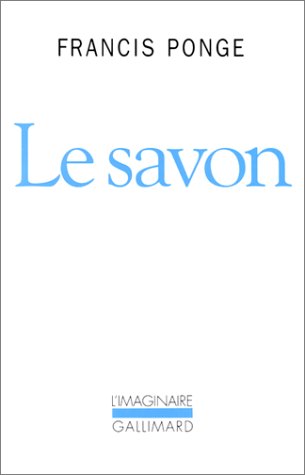 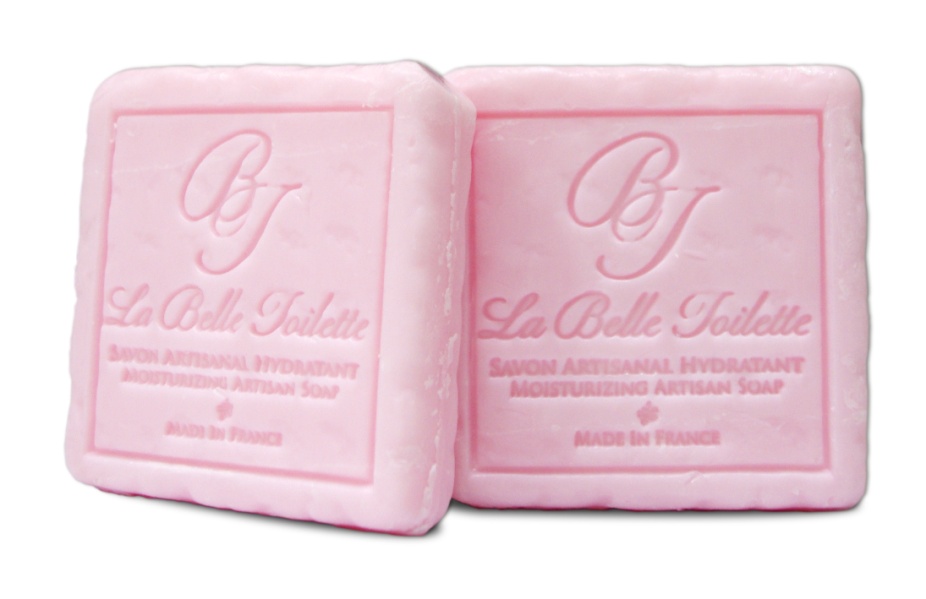 Nouveau regard sur le savon, objet de la vie quotidienne

Evocation métaphorique du savon 

Ponge donne une valeur humaine à cet objet
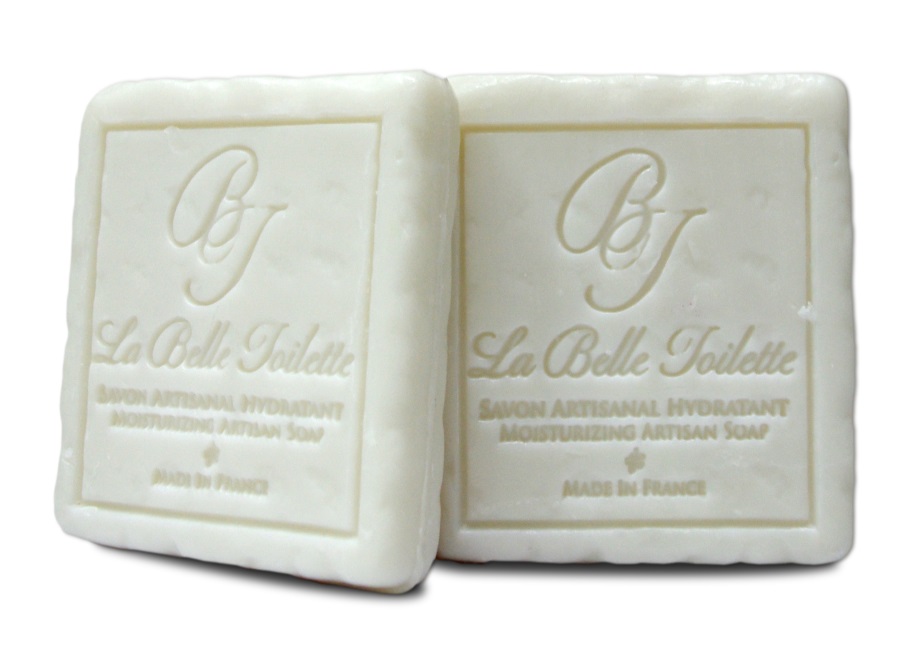 Sources
http://www.espacefrancais.com
http://www.alalettre.com
http://fr.wikipedia.org/wiki/Le_Parti_pris_des_choses
Mélanie DOS SANTOS & Houda BERNI ZAIM